¿Dónde y cómo denunciar violencia de género en Santa Fe?
AmET te informa
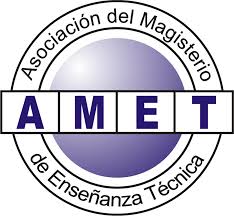 Para pensar
Teléfonos gratuitos que funcionan 24 horas:
Teléfonos gratuitos que funcionan 24 horas:
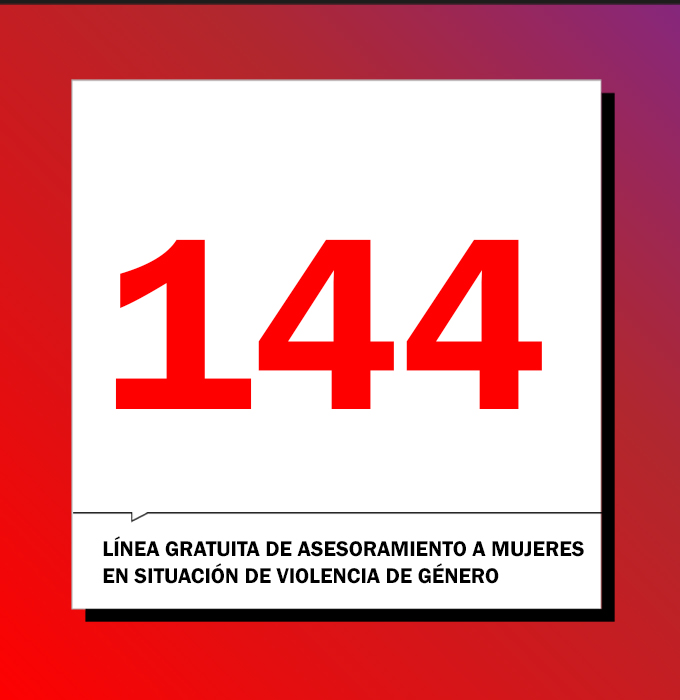 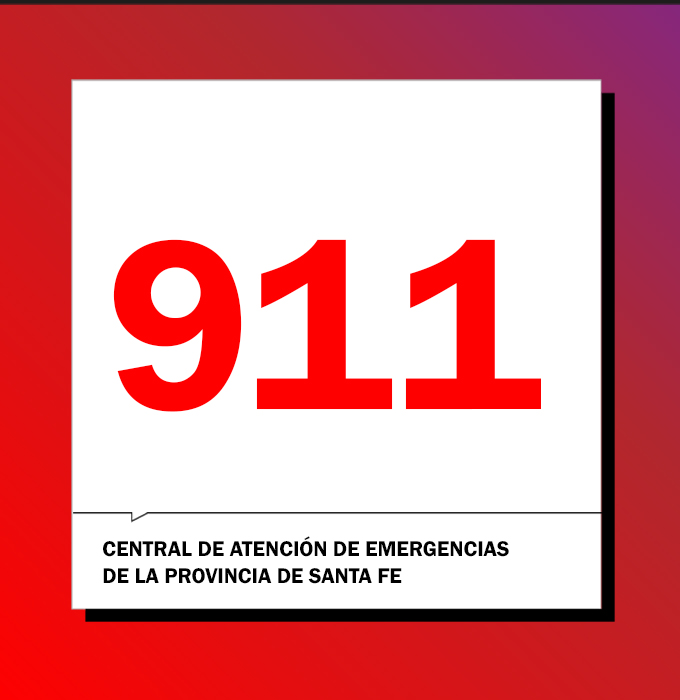